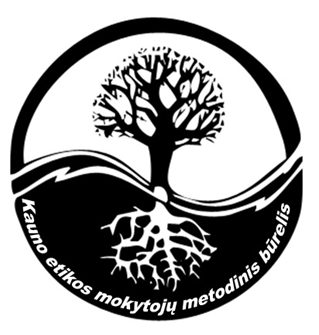 5-6 klasių mokinių popietė „Etikos mokomės žaisdami“
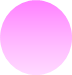 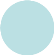 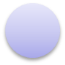 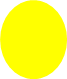 2021-06-10
Žaidimas atskleidžia talentus, ugdo žinių troškimą ir parodo, kokie „dideli“ ir kūrybingi mokiniai gali būti.
Žaisk!
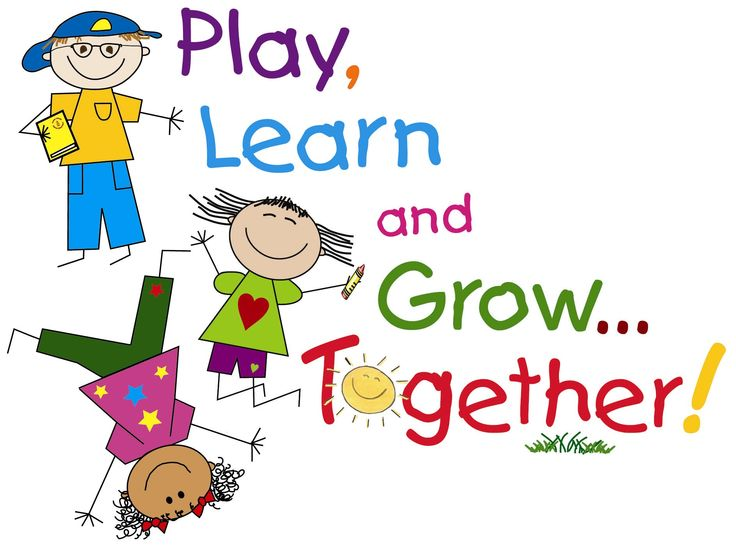 Mokykis!
Auk kartu su draugais!